超光度X線源NGC6946 X-1はブラックホールなのか？
高
温
低
温
東京理科大　松下研究室　桑原　啓介
概要
黒体放射
ブラックホールとは光さえも脱出することの出来ない強力な重力を持つ天体のことである。情報を持ったものが何一つ外に出られないためブラックホールそのものを観測することは出来ない。そこでブラックホールに落ちる物質から発せられるX線を捉えることで研究が行われている。すなわち、X線のスペクトルを解析することでブラックホール周辺に出来る降着円盤の内縁温度・内縁半径・シュバルツシルト半径・質量を求めることができる。
　本研究ではXMM-Newton衛星の観測データを用いて、渦巻き銀河NGC6946の超大光度X線源の質量をスペクトル解析から求め、標準的なブラックホール候補天体であるLMC X-3と比較した。
イントロダクション
恒星質量ブラックホール
X線天文
恒星が超新星爆発を起こした後に残ると考えられているブラックホール
太陽質量の8倍を超える恒星はその一生を終えて原子核の大きさまで収縮してもなお重力崩壊が止まらず、無限に収縮し続ける
質量は太陽質量の数倍～十数倍程度
光の種類

電波

赤外線
可視光
紫外線
　
X線
(数百万～
          数千万 [K])
 　
ガンマ線
天体

宇宙背景放射
             (約 3 K)
  
地球  (～300 K) 
太陽 (5800 K)

 
超新星爆発
ブラックホール
中性子星
全ての物質はその温度に応じた
エネルギーを持っており、
1粒子のエネルギー
超大光度X線源
黒体放射によってそのエネルギーに
対応した波長の光を出す
光子のエネルギー
ブラックホールの降着円盤の温度は
数百万～数千万 Kを超えるので
ブラックホールを観測・研究するには
X線を用いるのがよい
観測対象
NGC6946 X-1
LMC X-3
ブラックホールと降着円盤
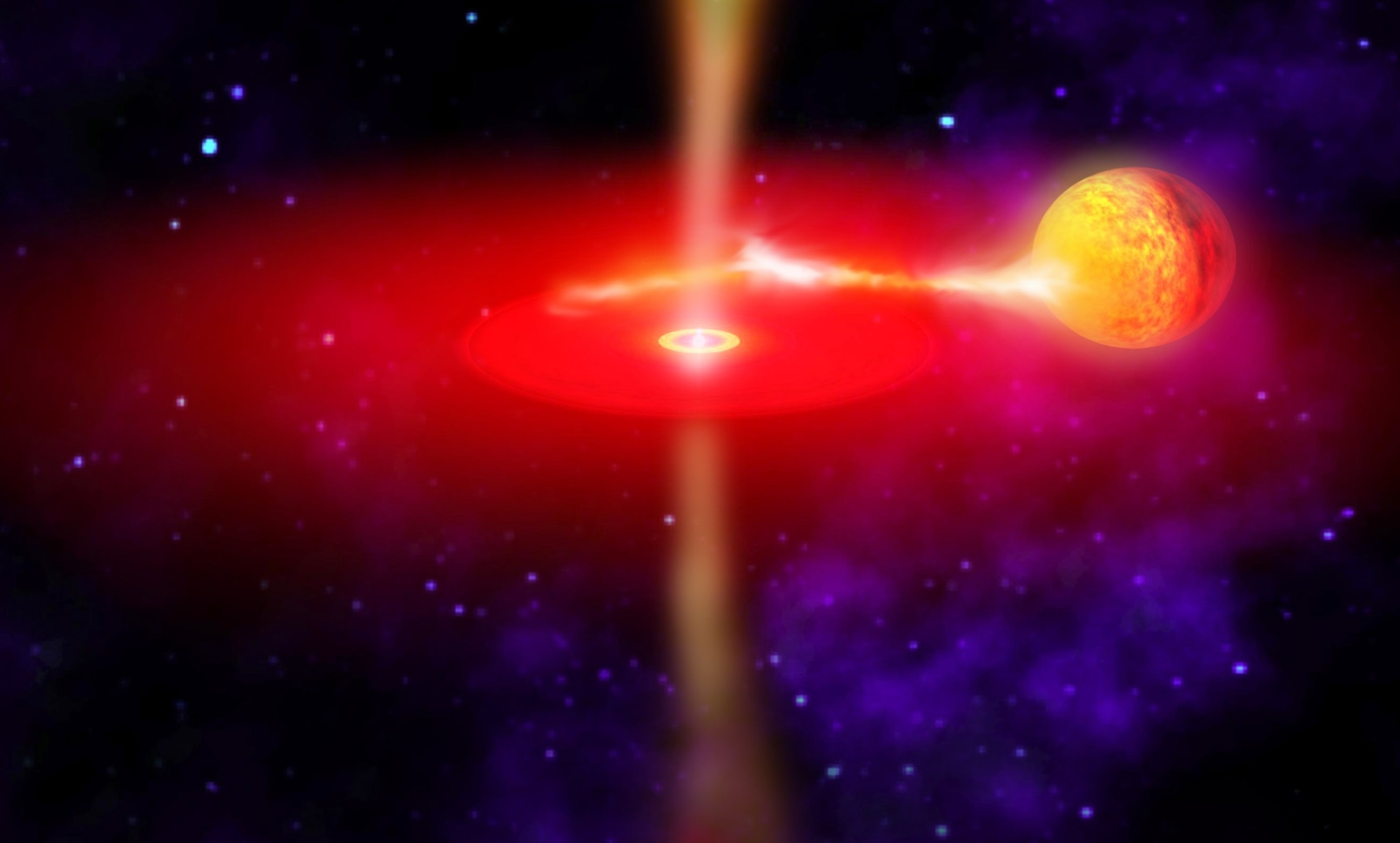 ©NASA
標準的な放射モデルで再現できる
ブラックホール候補天体
地球との距離は約16万光年
超大光度X線源
地球との距離は約200万光年
X線
(黒体放射)
質量降着
伴星
結果と考察
LMC X-3
ブラックホール
降着円盤
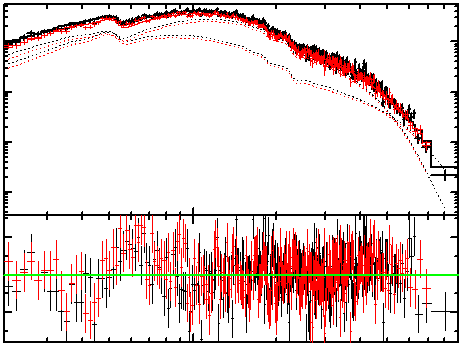 光子数
[counts/keV/s]
標準的なブラックホールの
放射モデルで再現
ブラックホールの重力に捕らわれた物質は円運動しながら徐々に
ブラックホール本体に落ちてゆき、中心に近づくほど重力エネルギーが
解放され速度が上がる
　降着円盤には粘性があるため内側と外側の速度差から摩擦熱が生じ、
内側へ行くほど円盤の温度は高くなる
　生じた熱エネルギーに応じた波長の光が放射されるため様々な波長の黒体放射の重ね合わせとなって多温度黒体放射を行う
多温度黒体放射
検出器 2
ベキ関数
検出器 1
理論予測
とのズレ
0.5       1        2           5
エネルギー (keV)
模式図
NGC6946 X-1
同様に標準的なブラックホールの
放射モデルで再現
検出器 3
伴
星
検出器 2
検出器 1
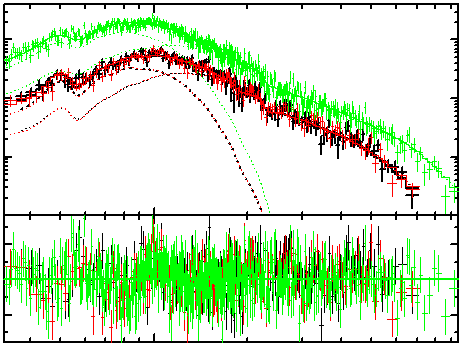 降着物が安定した円運動を保てる限界の半径を内縁半径
内縁半径での円盤の温度を内縁温度と呼ぶ。
内縁半径は天体の質量に比例して大きくなる。
光子数
[counts/keV/s]
ベキ関数
多温度
黒体放射
(自転していない場合)
理論予測
とのズレ
0.5       1         2             5
また、可視光で伴星の運動を観測することでも
ブラックホールの質量・自転の有無を確認することができる。
エネルギー (keV)
スペクトル解析
(回転していない、円盤が光学的に厚い、など)
標準的なブラックホールは二つの放射の足し合わせで再現できる
しかし、観測された光度をエディントン限界光度とみなして天体の
下限の質量を計算すると太陽質量の24倍程度になるため
これが標準的でない降着円盤を持っている可能性もある。
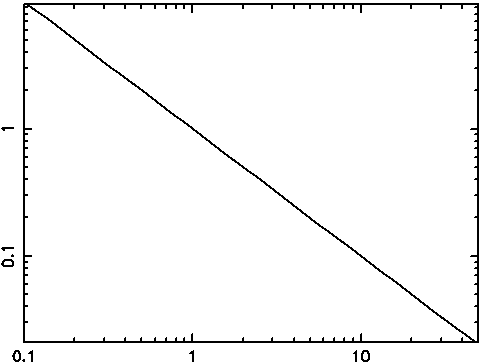 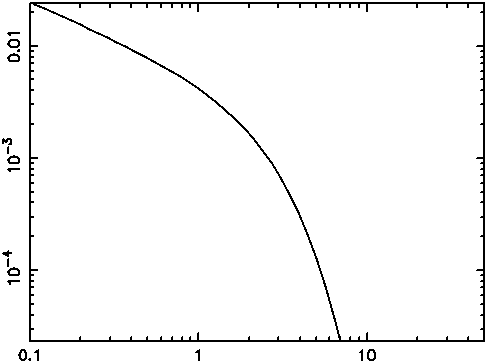 円盤周辺ガスでの
エネルギー増加
(ベキ関数型)
降着円盤からの
多温度黒体放射
 (重ね合わせ)
光子数(logスケール)
光子数(logスケール)
結論
恒星質量ブラックホールと同じモデルで再現できたことから
超大光度X線源もブラックホールの一つである可能性が高い
エネルギー
エネルギー
恒星質量ブラックホールと大質量ブラックホールの質量の
間を埋める存在が超大光度X線源ではないかと考えられる
参考文献
Sawaguti M.(2010),master thesis (Tokyo univ. of Science)